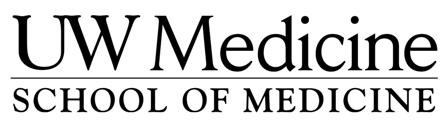 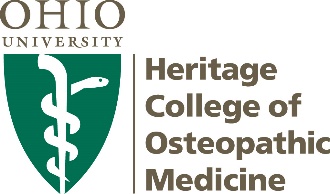 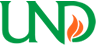 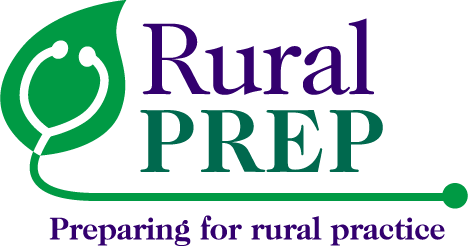 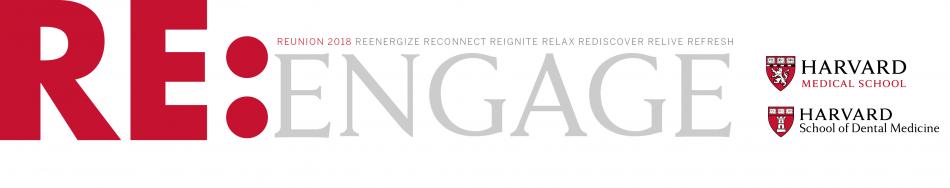 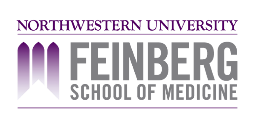 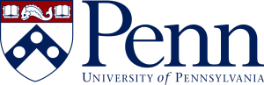 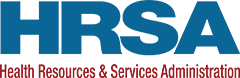 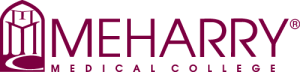 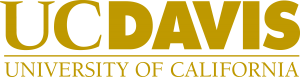 A Note to Facilitators
Dear Facilitator, 
Thank you for using Rural PREP’s materials to create an active learning experience for your site. Our Teaching Kit contains two key parts:
The Facilitator Lesson Plan on the Teaching Kit Landing Page (where you downloaded this PPT)
This Facilitator Guide PPT, which includes the presentation slide deck and an embedded YouTube Video
*Many of the slides contain additional information in the presenter notes area, so be sure to review them prior to your active learning experience. We have placed the first note on this slide. Make sure you can find it.
[Speaker Notes: Dear Facilitator, 

This is the presenter notes area of the slide deck. Many of the slides contain notes in this area that provide recommendations to you on how to facilitate an active learning experience at your site.]
A Note to Facilitators
Dear Facilitator, 
We recommend that you review the materials as they were designed first, and then you can decide how you would like to remix, modify, or adapt any or all of the pieces of this Teaching Kit to facilitate learning for your participants. 

We have licensed these materials under a Creative Commons Attribution-NonCommercial-ShareAlike 4.0 International License. So feel free to adapt and share within the guidelines of our license.
[Speaker Notes: Dear Facilitator, 

This is the presenter notes area of the slide deck. Many of the slides contain notes in this area that provide recommendations to you on how to facilitate an active learning experience at your site.]
Suggested Session Overview
2 minutes: Review this agenda with your group
5 minutes: Review the Team Readiness Activity
20 minutes: Watch the Presentation
20 minutes: Facilitate the Team Activity
10 minutes: General Discussion and Social Charge
3 minutes: Evaluation of the Learning Materials as a group
[Speaker Notes: Facilitator,

Here are some time estimates to guide you as you move through each activity in this active learning session. We anticipate the entire session to take a bit longer than one hour. You can modify or adapt these pieces to fit your own purposes.]
Presentation Slides
Facilitator, the next slide begins the presentation segment of the Facilitator Guide. Use the following slides to facilitate your active learning experience.
Practical Tools for Promoting Farm Safety for Children
Presented by:
Diane Rohlman, PhD, 
Professor and Endowed Chair in Rural Health and Safety, University of Iowa
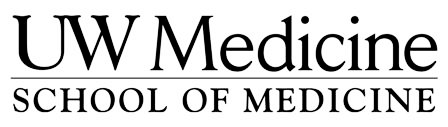 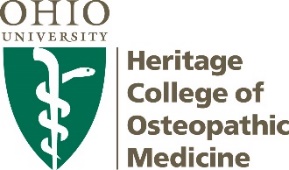 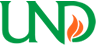 [Speaker Notes: Facilitator,

Once you have gathered your teams in one place and confirmed that each person has brought with them a copy of their individual responses to the pre-assignment activity (from the web link you sent them), you can begin with this slide to introduce the active learning session.]
Learning Objectives
After this session, participants will be able to:
Identify agricultural hazards in risk to youth in farming
Understand regulations in place to protect youth
Communicate essential information to parents or supervisors to protect young workers
Engage patients and explore their concerns around this topic
[Speaker Notes: Facilitator,

Please review these learning objectives with your teams. At the end of the session, we will ask you to evaluate how our materials meet these objectives.]
Team Readiness
[Speaker Notes: Facilitator, the following set of slides contains the questions and answers to the pre-session activity you distributed to your group in advance. The next slide will present the first question, and the following slide will present the answer, and so on.]
Team Readiness
Supervision by an adult is a sufficient strategy for protecting young children in a hazardous work environment.

	a. True
	b. False
Team Readiness
Supervision by an adult is a sufficient strategy for protecting young children in a hazardous work environment.

	a. True
	b. False
Team Readiness
Pre-school children and older male youth are at the highest risk for ____ injuries, while boys aged 10–15 years are most vulnerable for _______ injuries.

	a. non-fatal, fatal
	b. fatal, non-fatal
Team Readiness
Pre-school children and older male youth are at the highest risk for ____ injuries, while boys aged 10–15 years are most vulnerable for _______ injuries.

	a. non-fatal, fatal
	b. fatal, non-fatal
Team Readiness
Children living on farms are at a higher risk than hired workers for sustaining agricultural injuries.

True
False
Team Readiness
Children living on farms are at a higher risk than hired workers for sustaining agricultural injuries.

True
False
Team Readiness
Children living on farms are protected by child labor laws when it comes to agricultural injuries.  

True
False
Team Readiness
Children living on farms are protected by child labor laws when it comes to agricultural injuries.  

True
False
Team Readiness
Which of the following is NOT listed as  a strategy for prevention of agricultural injuries:

Education
Engineering 
Effectiveness
Efficiency
Enforcement
Team Readiness
Which of the following is NOT listed as  a strategy for prevention of agricultural injuries:

Education
Engineering 
Effectiveness*
Efficiency
Enforcement
[Speaker Notes: Although not listed, “effectiveness” is an evidence-based strategy; of course, effectiveness  is also a measure. However, I had difficulty coming up with another “e” distractor!]
Team Readiness
According to “Cultivate Safety”, at what age it is safe for children to clean calf pens/hatches, detassle corn, and/or operate pressure washer:

a. 7+
b. 10+
c. 12+
d. 14+
Team Readiness
According to “Cultivate Safety”, at what age it is safe for children to clean calf pens/hatches, detassle corn, and/or operate pressure washer:

a. 7+
b. 10+
c. 12+
d. 14+
Team Readiness
According to “Cultivate Safety”, at what age it is safe for children to be working in composting, feeding milk to calves, and/or feeding hay to livestock:

a. 7+
b. 10+
c. 12+
d. 14+
Team Readiness
According to “Cultivate Safety”, at what age it is safe for children to be working in composting, feeding milk to calves, and/or feeding hay to livestock:

a. 7+
b. 10+
c. 12+
d. 14+
Team Readiness
According to “Cultivate Safety”, at what age it is safe for children to be involved in farm activities that require lifting, hand harvesting, and/or hand weeding:

a. 7+
b. 10+
c. 12+
d. 14+
Team Readiness
According to “Cultivate Safety”, at what age it is safe for children to be involved in farm activities that require lifting, hand harvesting, and/or hand weeding:

a. 7+
b. 10+
c. 12+
d. 14+
Team Readiness
According to “Cultivate Safety”, at what age it is safe for children to be involved in milking cows, cleaning service alleys, and fieldwork with an implement:

a. 7+
b. 10+
c. 12+
d. 14+
Team Readiness
According to “Cultivate Safety”, at what age it is safe for children to be involved in milking cows, cleaning service alleys, and fieldwork with an implement:

a. 7+
b. 10+
c. 12+
d. 14+
Comments or questions from the pre-assignment?
Practical Tools for Promoting Farm Safety for Children
Presented by:
Diane Rohlman, PhD, 
Professor and Endowed Chair in Rural Health and Safety, University of Iowa
Launch the Presentation Now (links to YouTube)
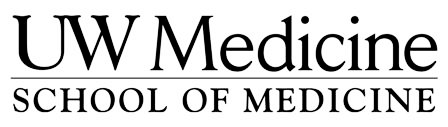 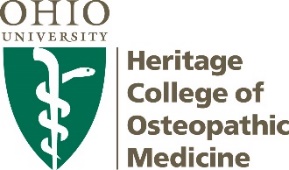 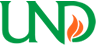 [Speaker Notes: Facilitator, 

It is now time to play the YouTube presentation. Click on the “Launch the Presentation Now” link in the slide (https://youtu.be/WY4fK7M4MEc) to play the YouTube video, which is 17:34 minutes long. 

You will want to practice this transition from PPT to YouTube prior to your event.]
Team Activity
[Speaker Notes: Facilitator,

Now that you’re finished playing the presentation, it is time to begin the team activity portion of the session. The next slide contains the team discussion prompt. 

Divide your group into smaller teams, distribute the case studies handout, and assign one case study to each team. After 5-10 minutes of discussion, you will bring everyone back together to watch the discussion portion of the presentation.]
Team Activity
You will be divided into groups and moved into breakout rooms. During this time, complete the following activity:

Read through the case assigned to your team.
Answer the following questions:
How could this situation have been made safer? 
As a clinician, what questions could you ask in a patient encounter to uncover potential hazards like this one?
[Speaker Notes: Facilitator,

Now that you’re finished playing the presentation, it is time to begin the team activity portion of the session. The next slide contains the team discussion prompt. 

Divide your group into smaller teams, distribute the case studies handout, and assign one case study to each team. After 5-10 minutes of discussion, you will bring everyone back together to watch the discussion portion of the presentation.]
Questions or Reflections?How could you engage your community around these topics?
[Speaker Notes: (for the large group discussion)]
Social Charge
What are you personally going to do with this information?
[Speaker Notes: Facilitator, 

As a group, consider how you might use this information to improve your rural practice.]
Evaluation
While everyone is still together, please join today’s facilitator in evaluating these learning materials as a group: 

	Online Evaluation (links to a Google Form)

Contact today’s facilitator if you are interested in receiving a certificate of participation.
[Speaker Notes: Facilitator,

While you still have everyone together, please take a few minutes to provide us with some feedback so we can better serve you. Complete the following form: https://forms.gle/6rgPC1GcpbMKWXvj7 (links to a Google Form)

You only need to submit one evaluation for your entire site. Once you have completed this evaluation step, you will have access to a fillable certificate that you can distribute to your participants to document their participation.]
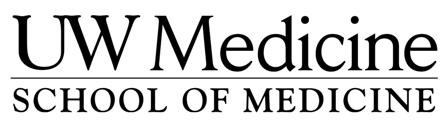 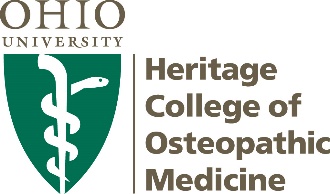 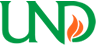 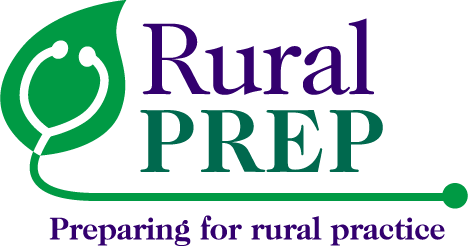 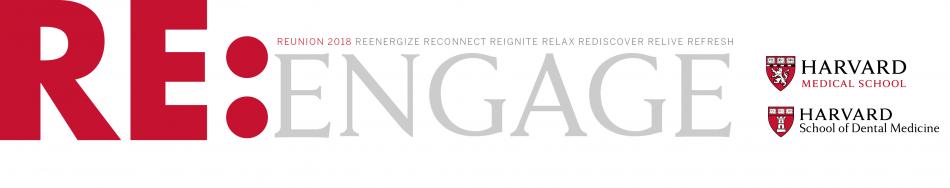 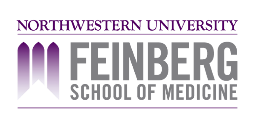 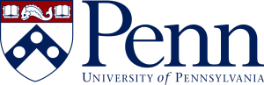 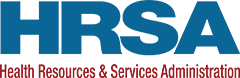 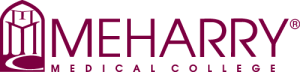 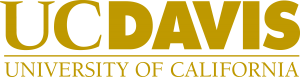